Окружное методическое объединение  инструкторов по физическому воспитанию
г. Кинель  ноябрь 2015
Приобщение детей к культурным традициям русского народа через проведение досуга посвященного проводам русской зимы с использованием народных игр, аттракционов и забав
Выполнила: инструктор по  физическому
воспитанию  д/с «Ромашка» 
ГБОУ СОШ  с. Чубовка 
Севостьянова Ольга Олеговна
Ишь ты Масленица!
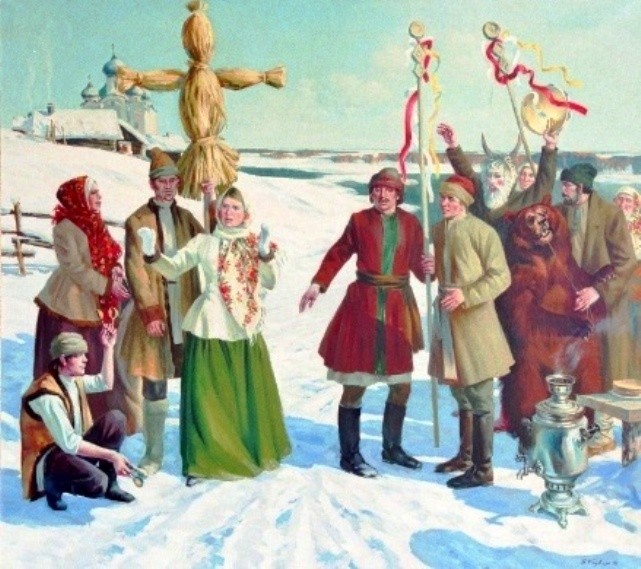 Автор и руководитель проекта: Севостьянова Ольга Олеговна
цель
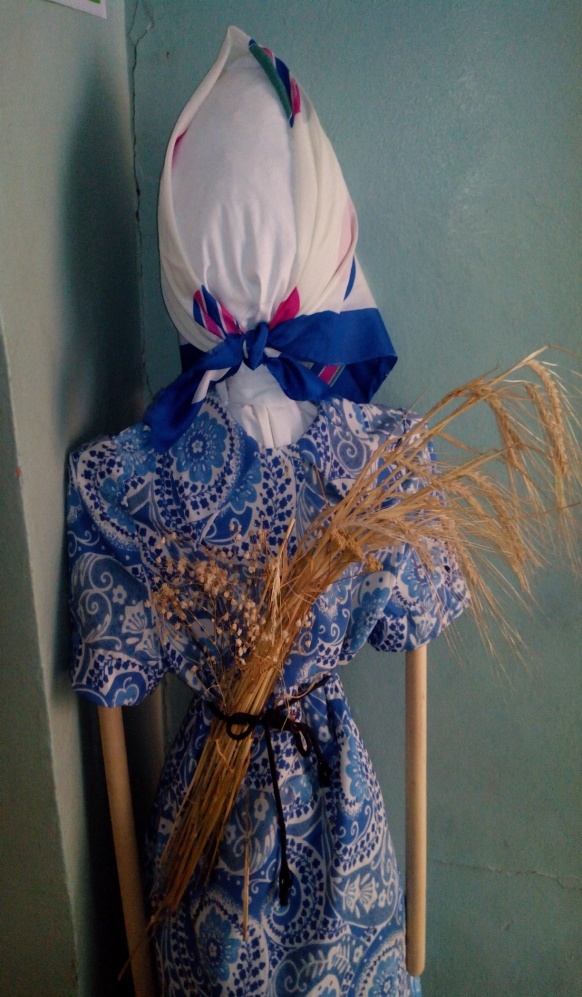 Уточнение знаний детей о народном
 празднике Масленица, введение в их
 повседневную деятельность народных
 подвижных игр.

СРОКИ ПРОВЕДЕНИЯ
Февраль – начало марта
ЗАДАЧИ:
* Уточнение знаний об истории праздника.
* Расширение представлений детей о народных традициях встречи Весны.
* Знакомство детей с играми прошлого.
* Формирование способности детей самостоятельно организовывать народные подвижные игры.
Проблема (детская) – как праздновать Масленицу.
Проблема педагогическая 
Малая осведомленность детей об истории и традициях своего народа  (в частности празднования Масленицы).
Содержание проекта:
Познавательные беседы в группе по тематике проекта, 
самостоятельный поиск детьми информации, заучивание 
закличек, калядок, поговорок, отгадывание загадок, 
разучивание в ходе прогулок народных подвижных игр, 
фольклорно-хороводных игр, цикл занятий в физкультурном 
зале с использованием разученных игр, постройка совместно
 с детьми снежной крепости, изготовление чучела Масленицы,
изготовление картотеки подвижных игр.
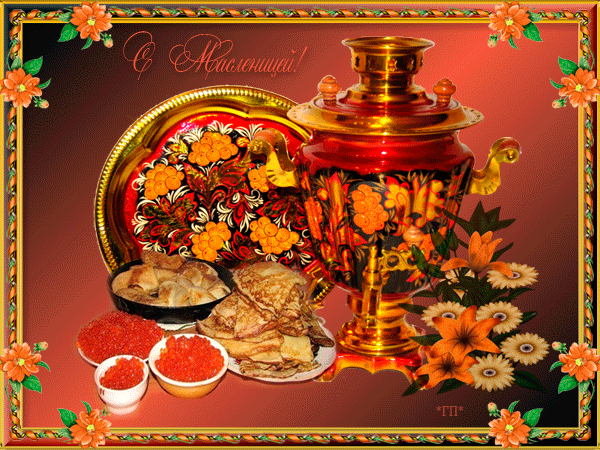 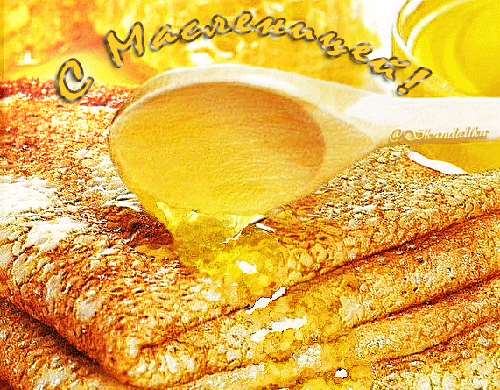 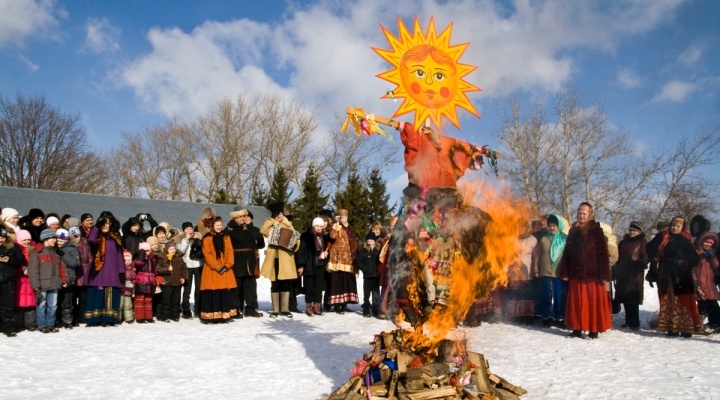 Итоги проекта
ПЛАНИРУЕМЫЕ РЕЗУЛЬТАТЫ:
ДЕТИ ВЛАДЕЮТ ИНФОРМАЦИЕЙ ОБ ОБЫЧИЯХ ПРАЗДНОВАНИЯ МАСЛЕНИЦЫ;
ЗНАЮТ И УМЕЮТ САМОСТОЯТЕЛЬНО ОРГАНИЗОВЫВАТЬ НАРОДНЫЕ ПОДВИЖНЫЕ ИГРЫ, ПОЛЬЗУЯСЬ ИЗГОТОВЛЕННОЙ КАРТОТЕКОЙ.
Продукты проекта:
Картотека подвижных игр в форме опорных карточек
Фотовыставка-отчет о празднике
Форма презентации:
Музыкально-спортивный праздник.
Широкая Масленица
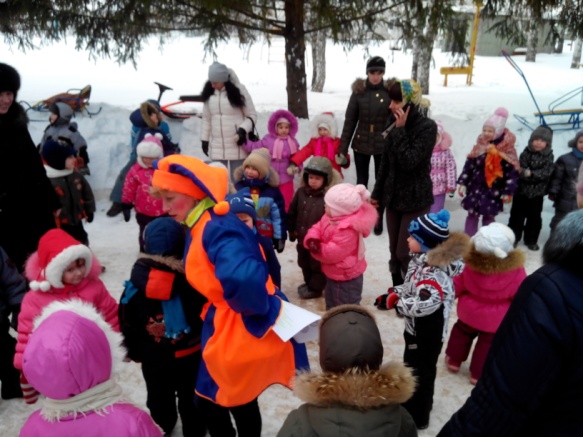 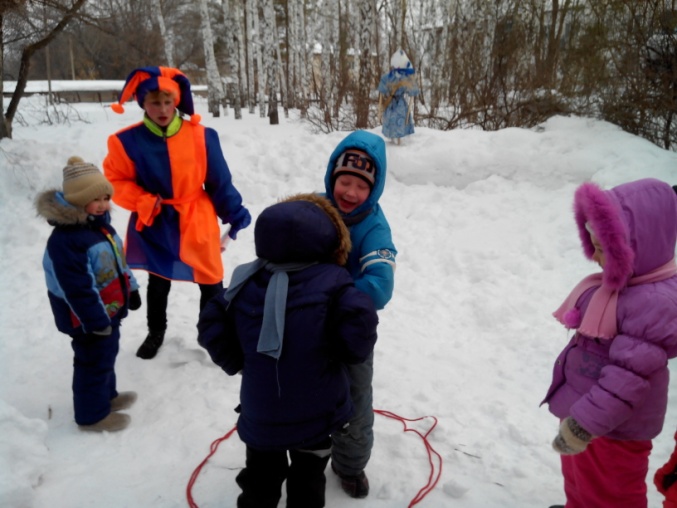 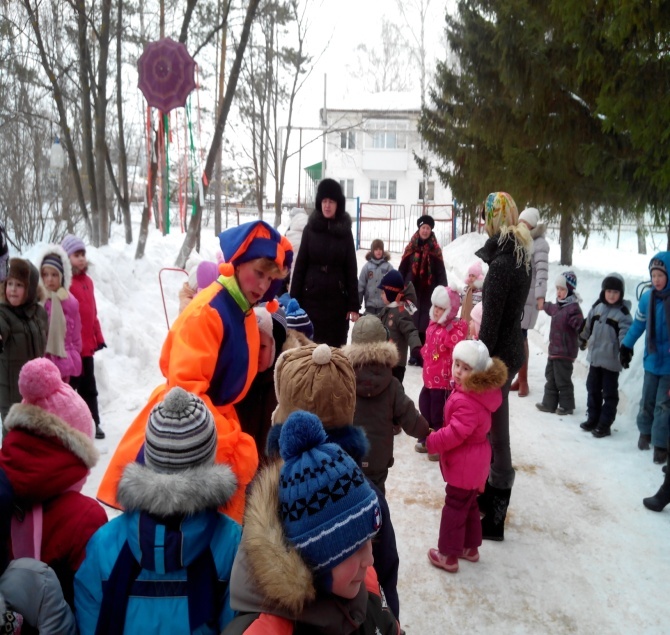 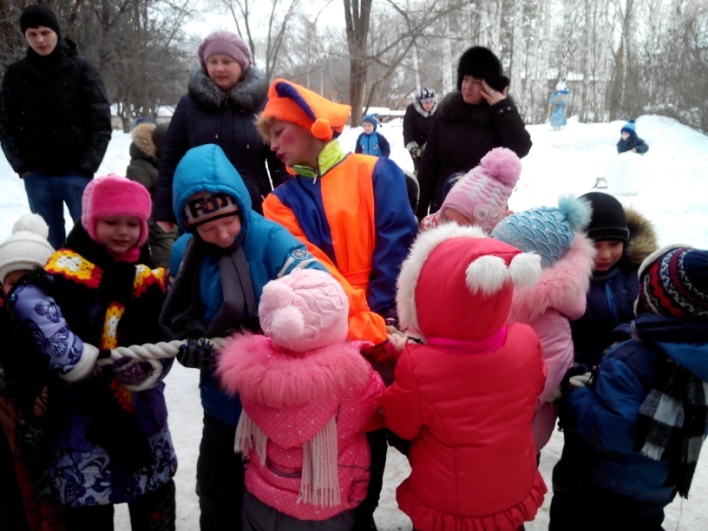 Перспектива развитияпроекта
В ходе реализации проекта у детей возникали 
вопросы: какие еще народные праздники есть и какие 
традиции и обычаи связаны с ними, что позволило нам 
начать работу над разработкой исследования, 
Посвященного летним народным праздникам
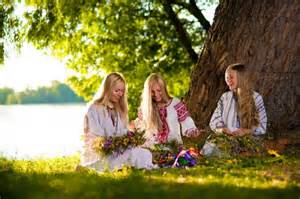 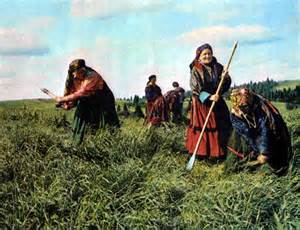 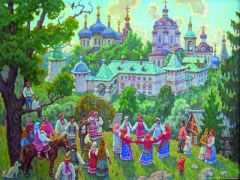 Спасибо за внимание!!!